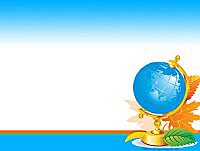 МУНИЦИПАЛЬНОЕ ДОШКОЛЬНОЕ ОБРАЗОВАТЕЛЬНОЕ 
УЧРЕЖДЕНИЕ «ДЕТСКИЙ САД ОБЩЕРАЗВИВАЮЩЕГО ВИДА № 75» «ЖУРАВЛЕНОК»
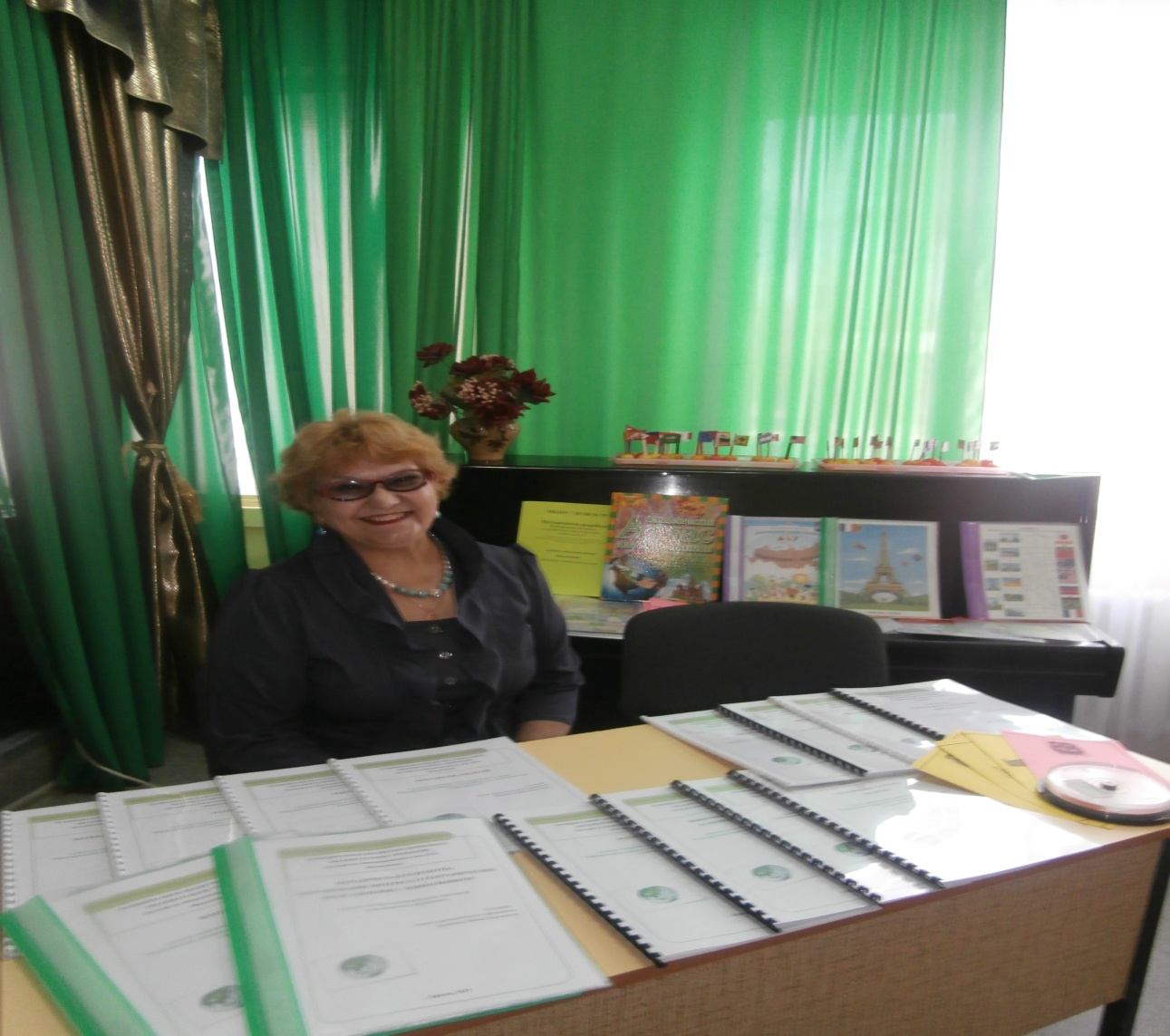 Отчет по самообразованию
 в виде презентации:
Формирование географических представлений 
у детей дошкольного возраста
Подготовила:    
педагог дополнительного     
образования
Блошенко  Любовь Васильевна

                            

                                                  г.Братск
                                                    2015 г.
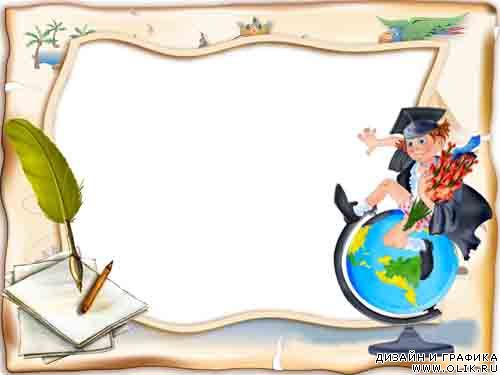 Вид разработки:         познавательно - игровая

  По содержанию:        ребенок и "человек и природа"

  Участники:                   дети-педагоги-родители
 
  Образовательная область: 
                       
                                  познавательное направление
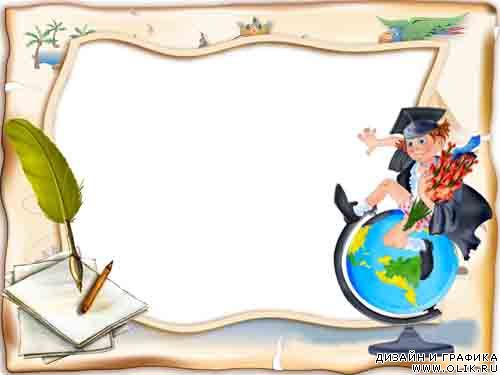 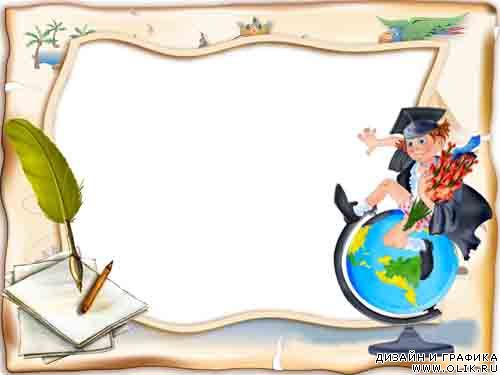 Я определила цели своей работы:
Способствовать формированию элементарных естественно - научных представлений о земле и  природе, о  географических представлений детей дошкольников; 


     Развивать познавательную активность детей    старшего дошкольного возраста посредством экспериментирования.
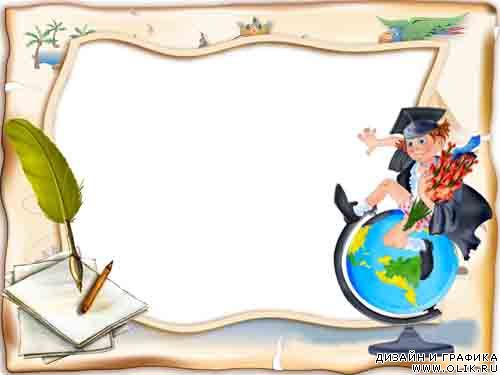 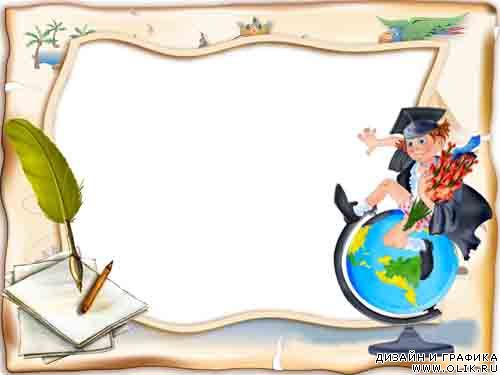 Передо мною были поставлены следующие задачи:

1. формировать представления  о путешественниках –       первооткрывателях;                                                                        
2. формировать представления о континентах:
   Австралия, Арктика, Африка и другим материкам; 
   о странах Мира, о их флаге, гербе, главных символах и  достопримечательностях той или иной страны;

3. формировать представления о животных и лесной зоне континентов;

4. развивать речь и обогащать предметный словарь детей; 

5. развивать память, внимание, логическое мышление и находчивость детей;

6. воспитывать интерес к географии, уважение к культуре других народов.
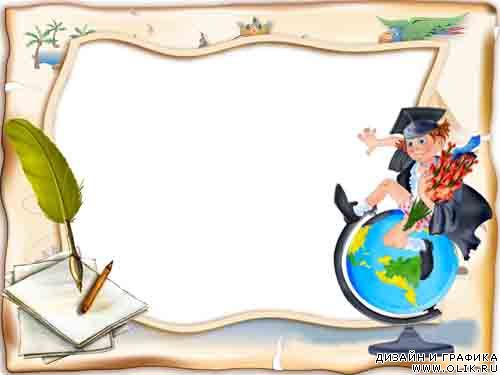 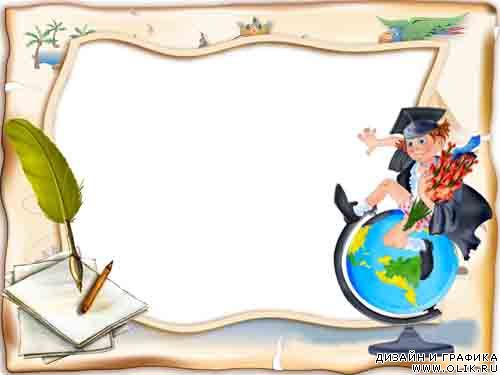 Можно выделить следующие этапы над темой:

1. Изучение научно – методической литературы
2. Внедрение полученных знаний в работу
3. Работа с дидактическим материалом
4. Систематизация и обобщение полученного опыта. Отчет.

 Применяла такие методы и приемы:

1. словесные 
2. наглядные
3. практические
4. игровые
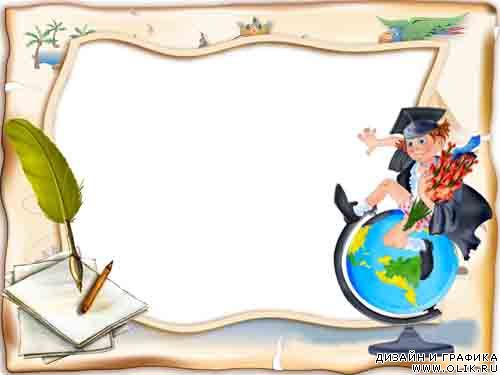 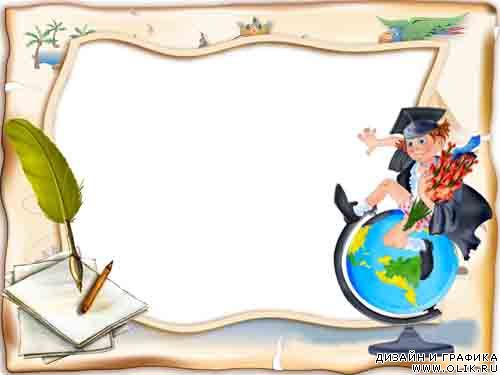 Осуществляя выполнения этих задач, разработала план:

 приготовила для детей следующие игры:

        1. Игра географическое лото «Символы стран»
        2. «Найди нужный флаг»
        3. Игра  «Животные и растения  Иркутской области»
        4. Игра: «Собери созвездия»
        5. «Собери созвездие»
        6. «Вода – суша»
        7. «Я знаю»
        8. Игра «Отгадай, что это»
        9. Игра с компасом на прогулке
       10. «Угадай, кто, где живет»
       11. «Собери картинку»
       12. «Почтальон принес посылку»
      13. «Лабиринты»
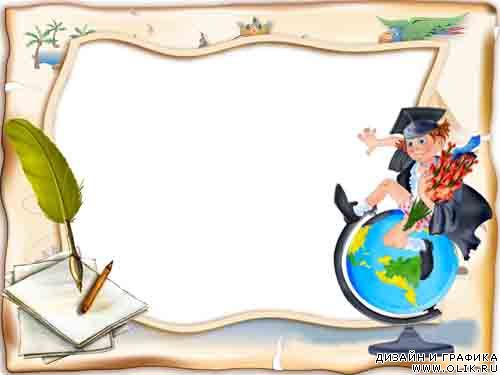 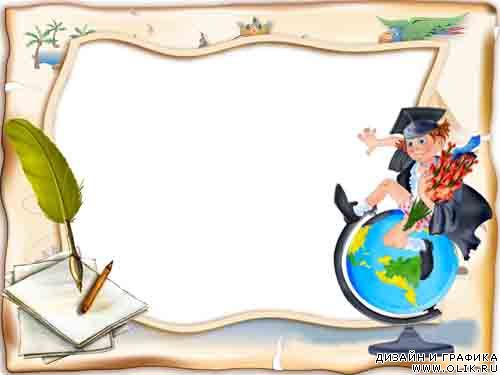 Совместная деятельность с детьми:

 рассматривание иллюстраций о разнообразных континентах; странах Мира;
рассматривание иллюстраций по теме "Животные Австралии", "Животные Африки", "Животные Арктики и Антарктиды", "Обитатели морей и океанов"; 
 энциклопедические представлений о флагов России, Европа, Азия, Африка, Австралия, Америке
 работа с картой Мира;
 энциклопедические представлений посредством бесед о символах разных стран Мира; 
 чтение стихотворений о географии;
 разгадывание загадок о географии;
 разгадывание кроссвордов, ребусов, шарад, лабиринтов с дошкольниками;
 проведение географической викторины;
 работа с мнемотаблицами Морж", "Морской ёж", "Рыба-ёж", "Летучая рыба";
 работа с тематическими карточками.
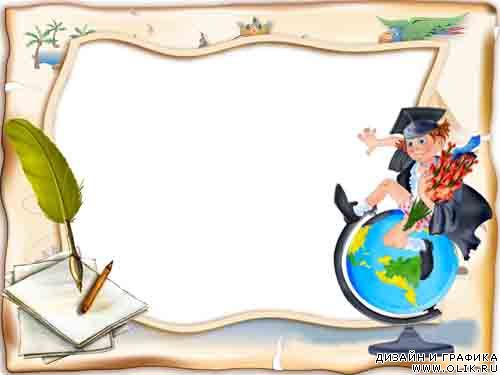 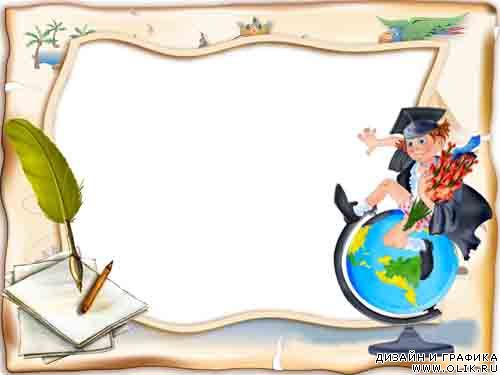 А также  составила конспекты занятий:

       1. «Путешествие по материкам»
       2. «Путешествие в Америку».
       3. «Южная Америка»
       4. «Путешествие в Австралию»
       5. «Где живет вода»
       6. «Путешествие в Африку»
       7. «Голубая планета, какая ты?
       8. «Байкал – священный дар природы»
       9. «Австралия»
      10. «ЭКСПЕДИЦИЯ В АРКТИКУ - НА СЕВЕРНЫЙ ПОЛЮС»
      11. «Путешествие в Северную Америку».
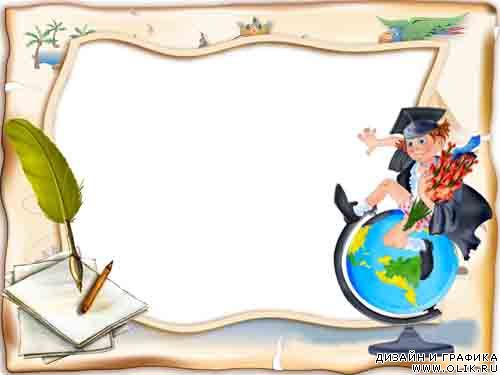 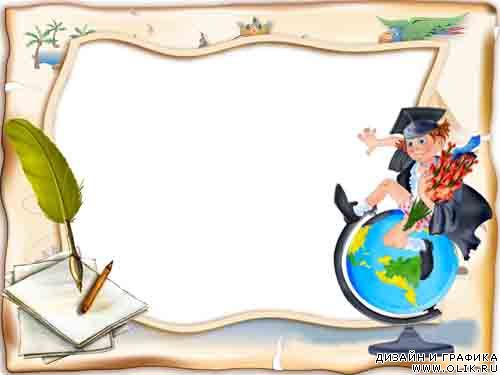 Для того чтобы оказать родителям информационную помощь и стимулировать их самообразование; 
Мною были подготовлены следующие консультации и буклеты  для родителей:

1. Консультация: «Зачем нужна география для детей в детском саду»
2. Памятка: «Как  изучать строение поверхности нашей планеты в игровой форме»
3. Консультация: «Полезные ископаемые»
4. «Цветные моря»
5. Рекомендации для родителей:  «Наш дом  - Земля»
6. Предложила несколько советов «География на прогулке».
7. Разработала педагогическое мероприятие с родителями на  тему: « Нужно ли знакомить детей географией»
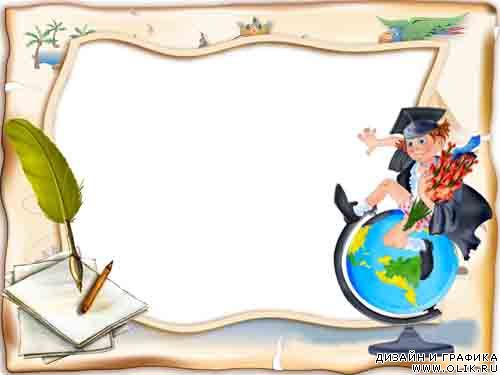 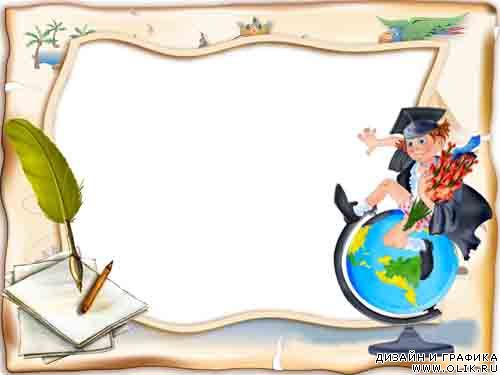 Приготовила консультации для педагогов:

1. География Земли для детей
2. Веселая география
3. Занимательная география
4. Игровые методы по географии
5. Развиваем у детей географические представления
6. Занимательные игры по географии
7. тезаурус
8. Семинар – практикум для педагогов
 «Оптимизировать процесс ознакомления с    географическими понятиями путем практической  деятельности»
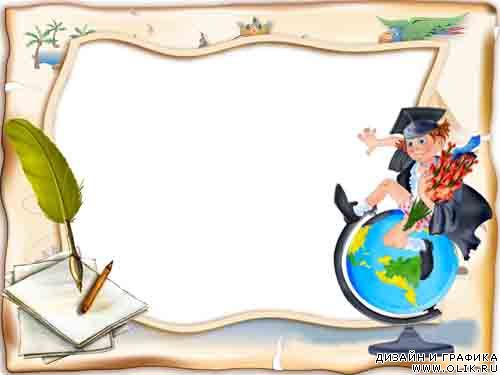 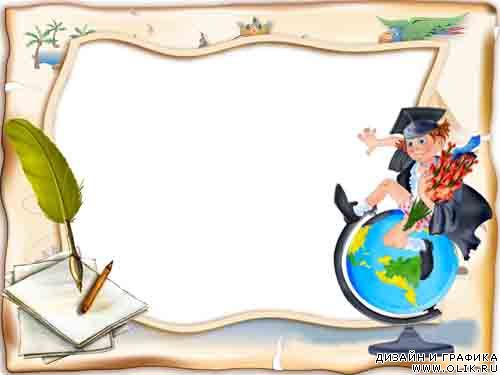 Предполагаемый результат:

 Внедрение методической разработки в систему дополнительного дошкольного образования.
 Развитие любознательности, самостоятельности, творческих способностей у детей.
 Владение элементарными представлениями о географии.
 Устойчивый интерес к познанию новых представлений. 

Знания о географии помогут узнать и полюбить свой неповторимый край, будут способствовать формированию грамотного  отношения к природе, экологического мировоззрения.
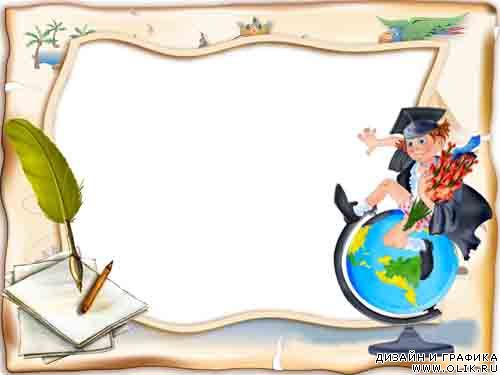 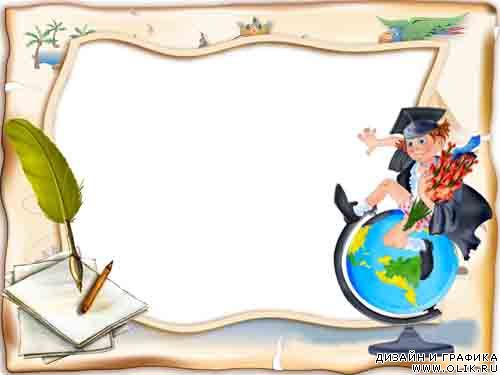 Спасибо за внимание
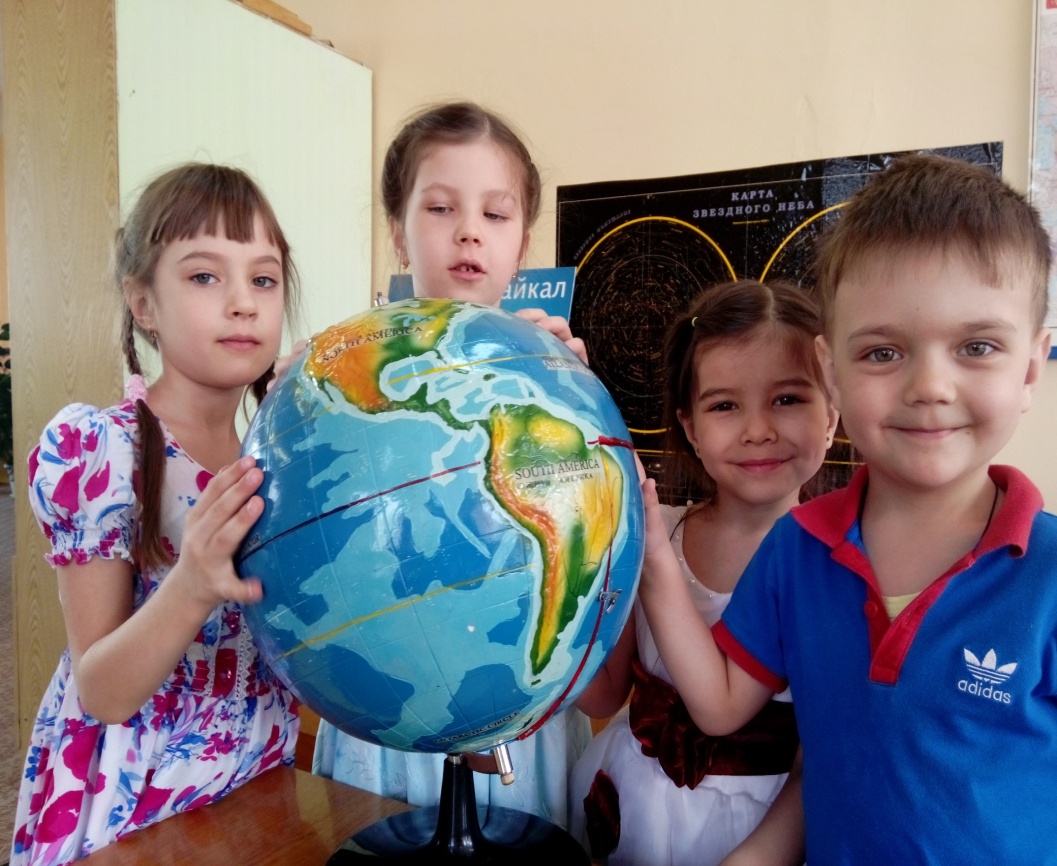